Правова класифікація видів природокористування
Виконали:
учениці групи 10-2
Ступар Дар’я, Кононова Крістіна
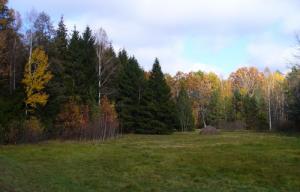 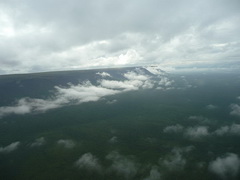 Різновид природних об'єктів має подвійне значення: 
по-перше, розмежовує природокористування за їх природними властивостями, ступенем правового регулювання;
по-друге, визначає специфічний порядок виникнення, зміни і припинення кожного виду природокористування, прав та обов'язків його суб'єктів.
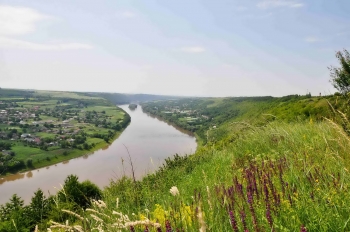 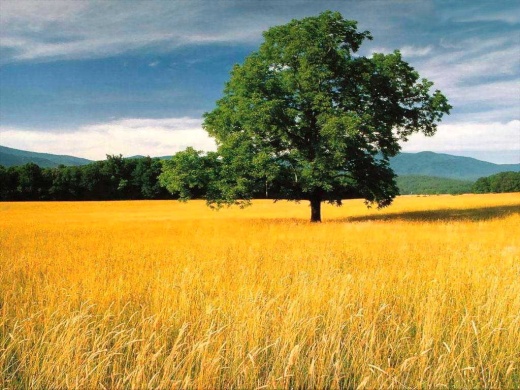 Диференціації видів природокористування:
Диференціація природокористування за об'єктом права користування:
Відповідно до об'єкта і суб'єкта природокористування можна розмежувати на право організацій, підприємств, установ і право користування природними об'єктами громадян.
Диференціація природокористування можлива і залежно від інших критеріїв:
Природокористування може бути:
Ще деякі види природокористування:
Дякуємо за увагу!